Социальное объединение «Человек среди людей»
Педагог дополнительного образования на базе ГПОУ ЯО Рыбинского колледжа городской инфраструктуры 
Силина Татьяна Александровна
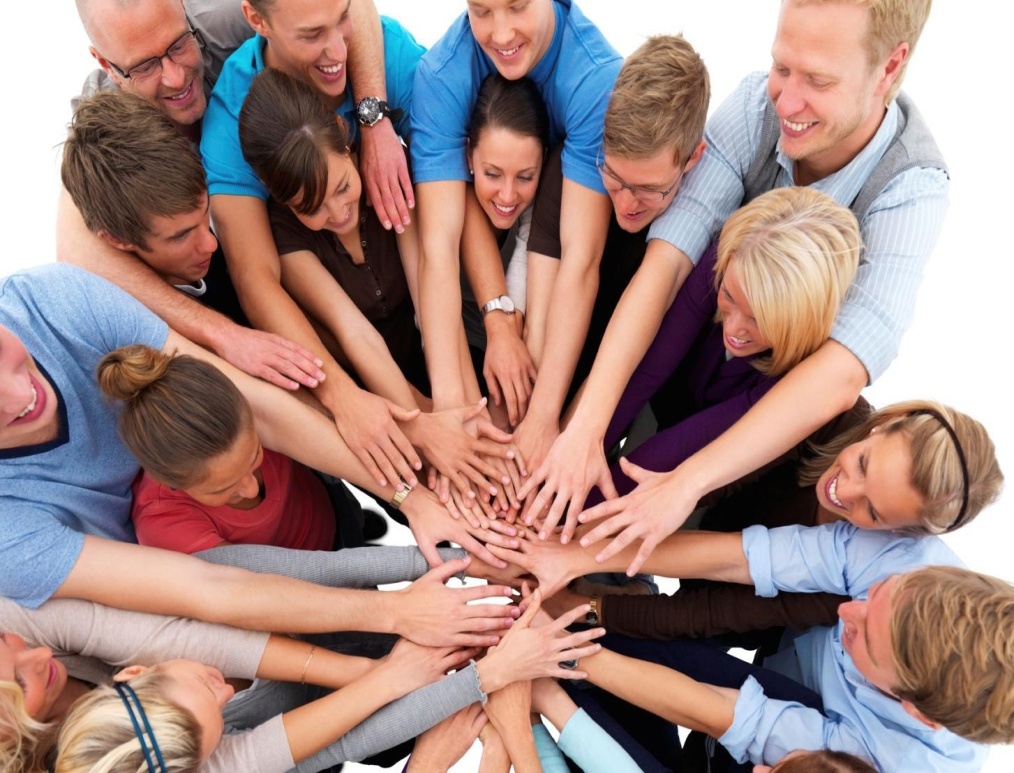 В здоровом теле - здоровый дух!
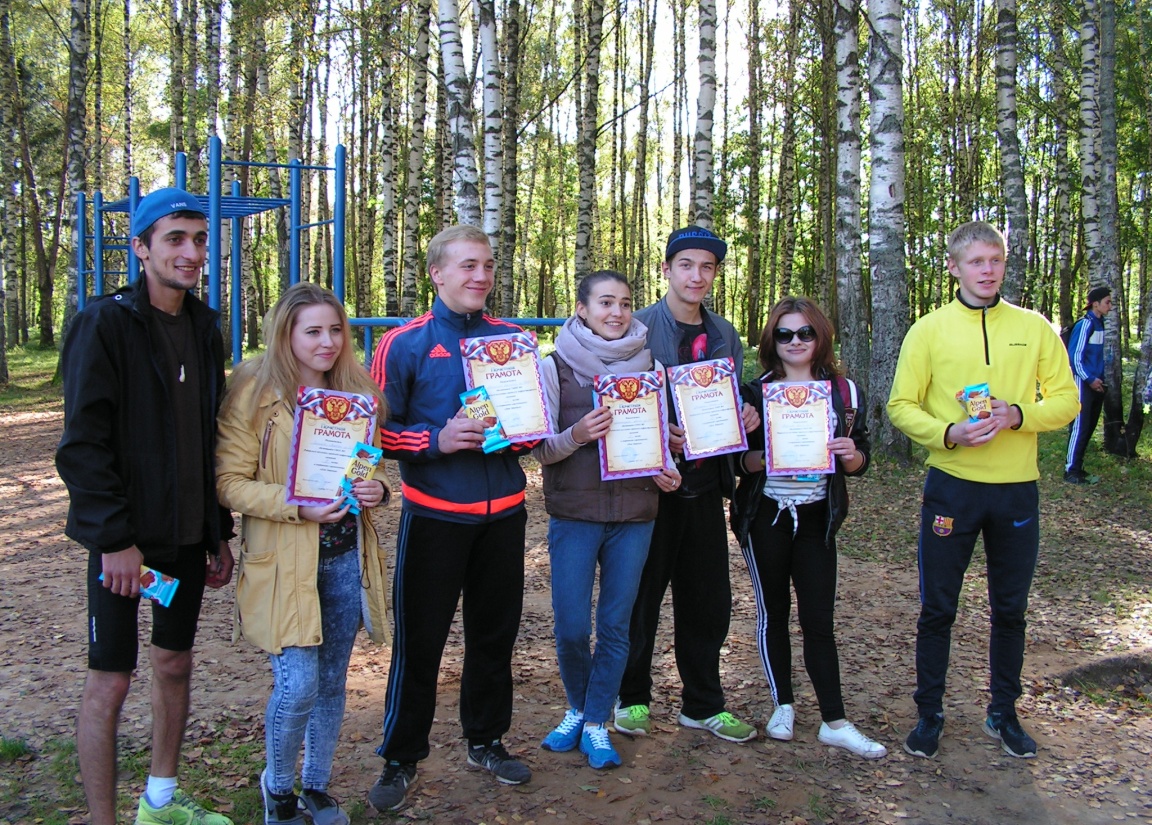 Военно-спортивная игра «Лазертаг» на базе воинской площадки «ОРИОН-76» (11.10.2017 г., 08.12.2017 г.)
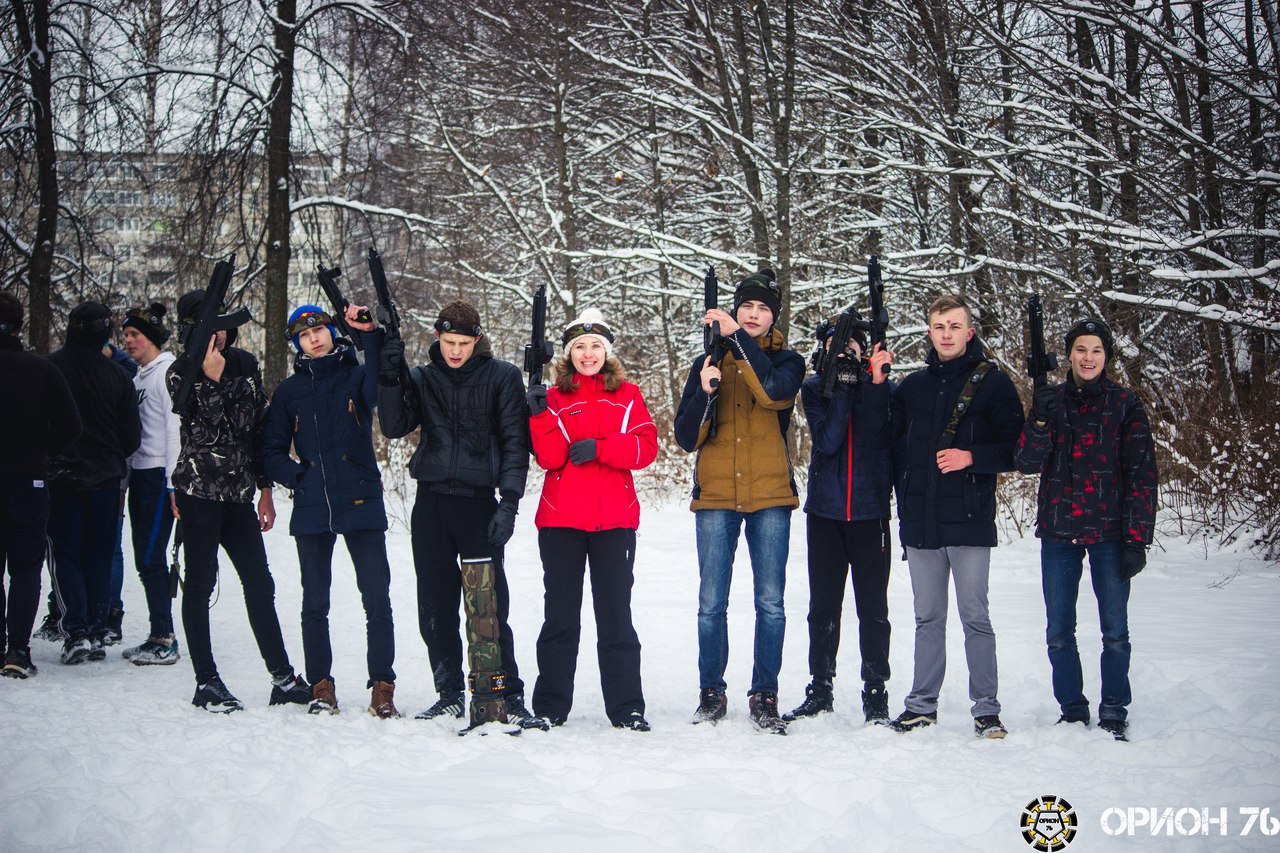 День первокурсника(02.11.2017 г.)
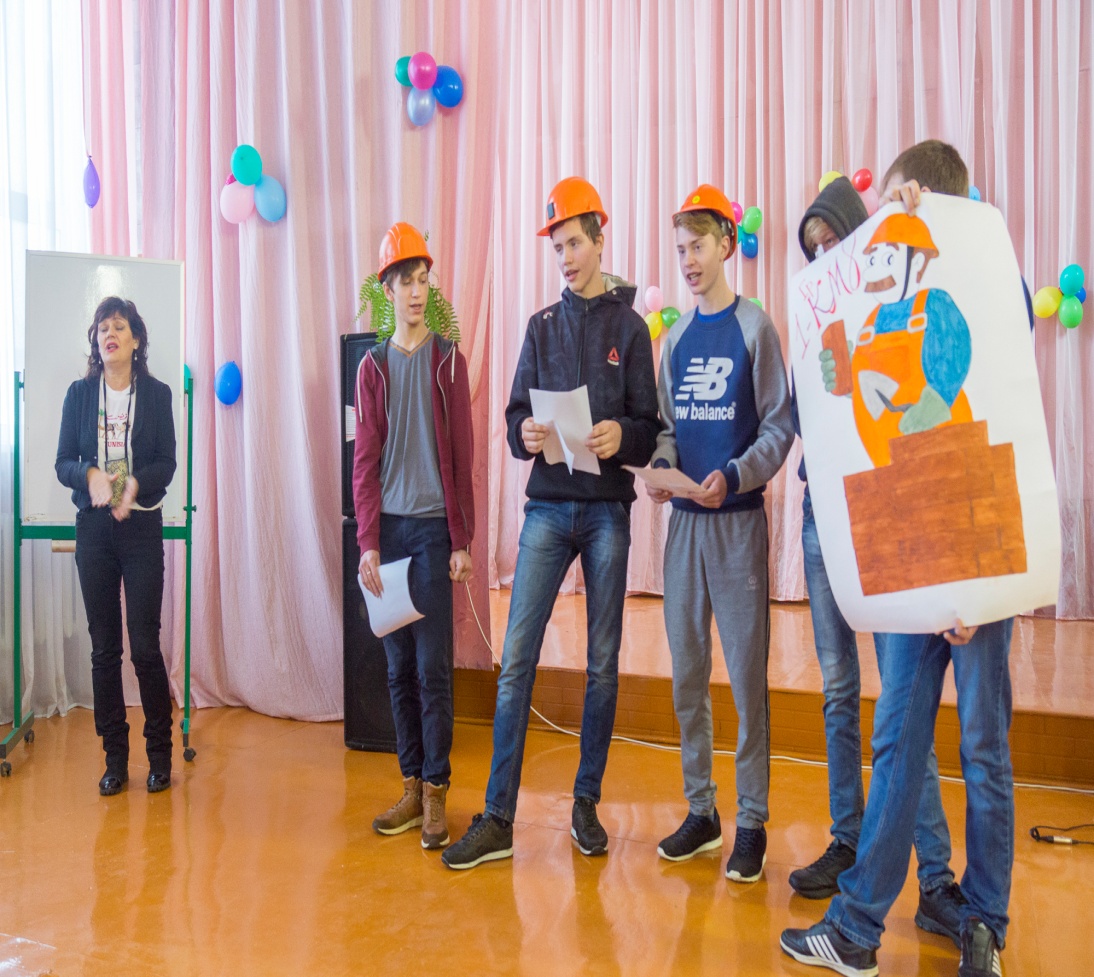 Краш-курс «Береги свои мечты»(21.11.2017 г.-23.11.2017 г.)
Кружковое новогоднее шоу(26.12.2017г.)
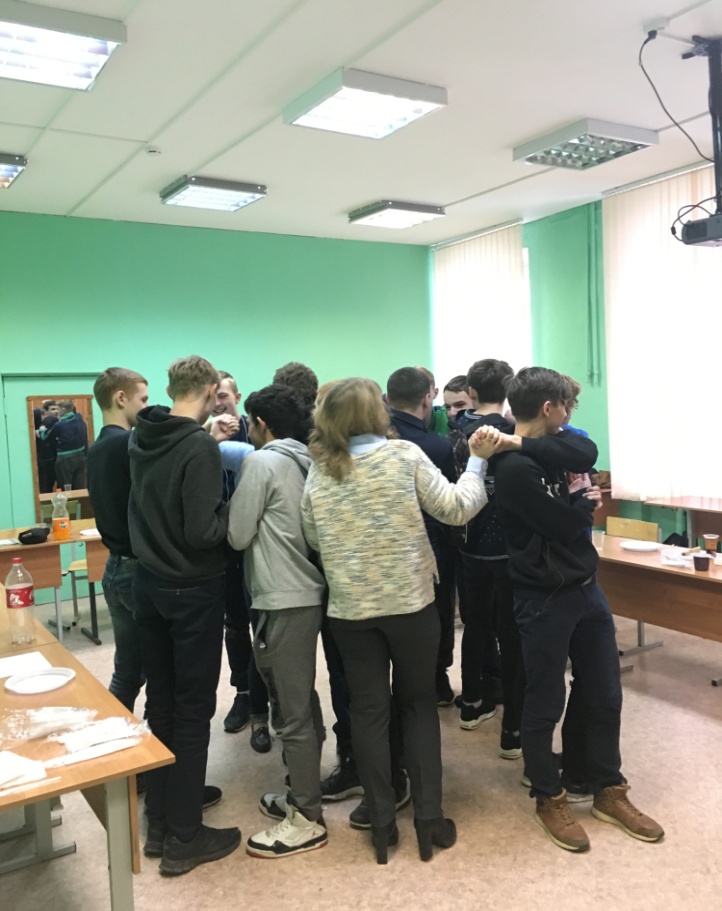 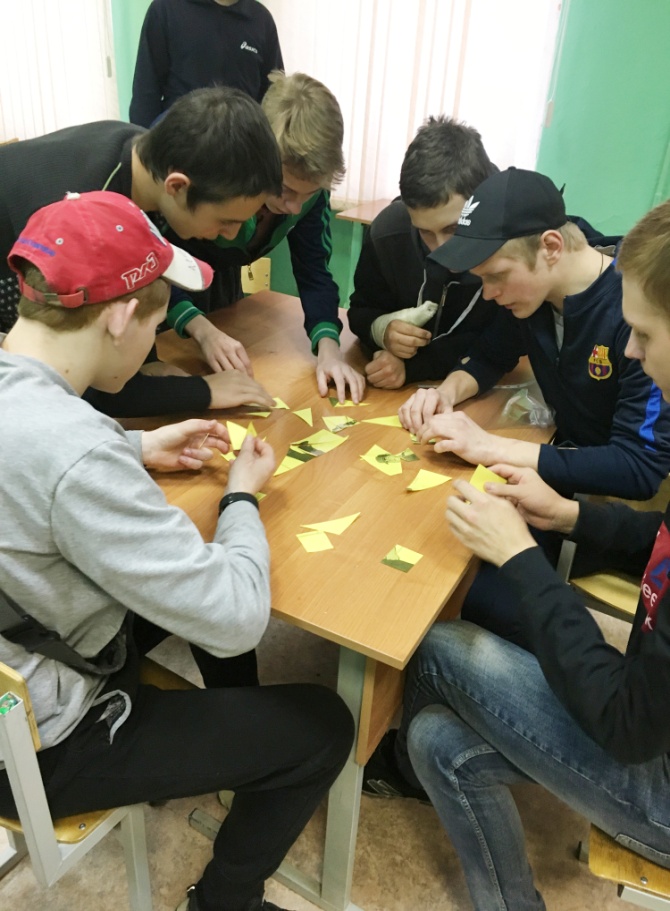 Общеколледжное новогоднее мероприятие «Новый год к нам мчится» (27.12.2017 г.)
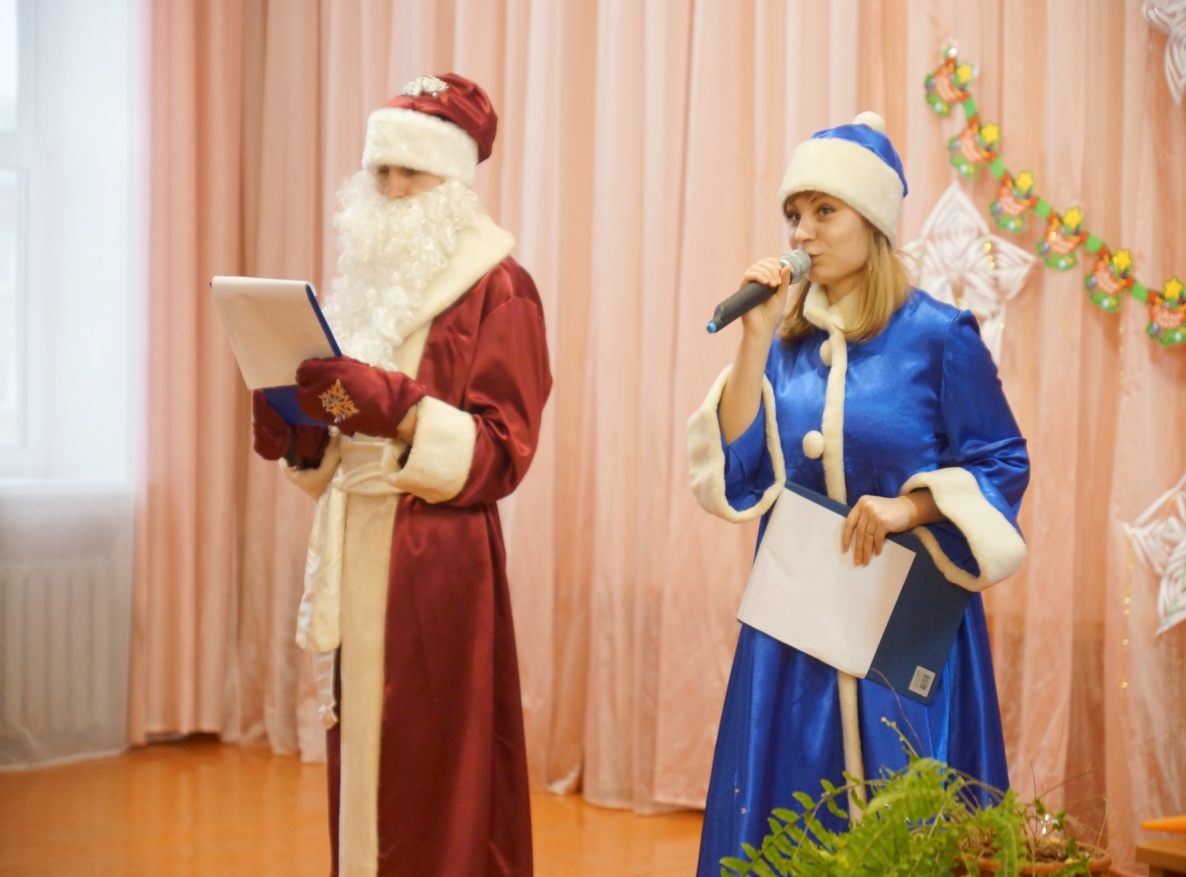 День студента(25.01.2018 г.)
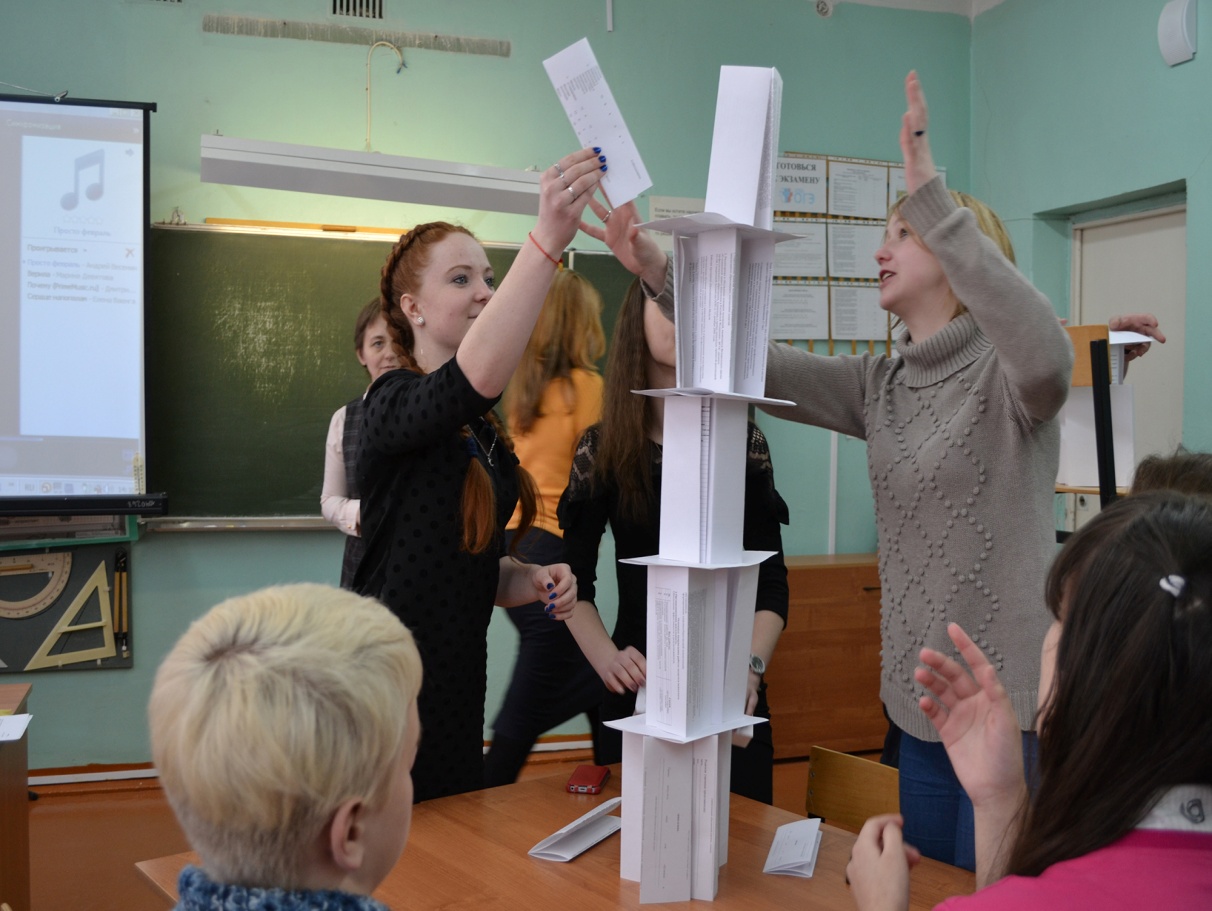 Квест-игра, посвященная Дню защитника Отечества (21.02.2018 г.)
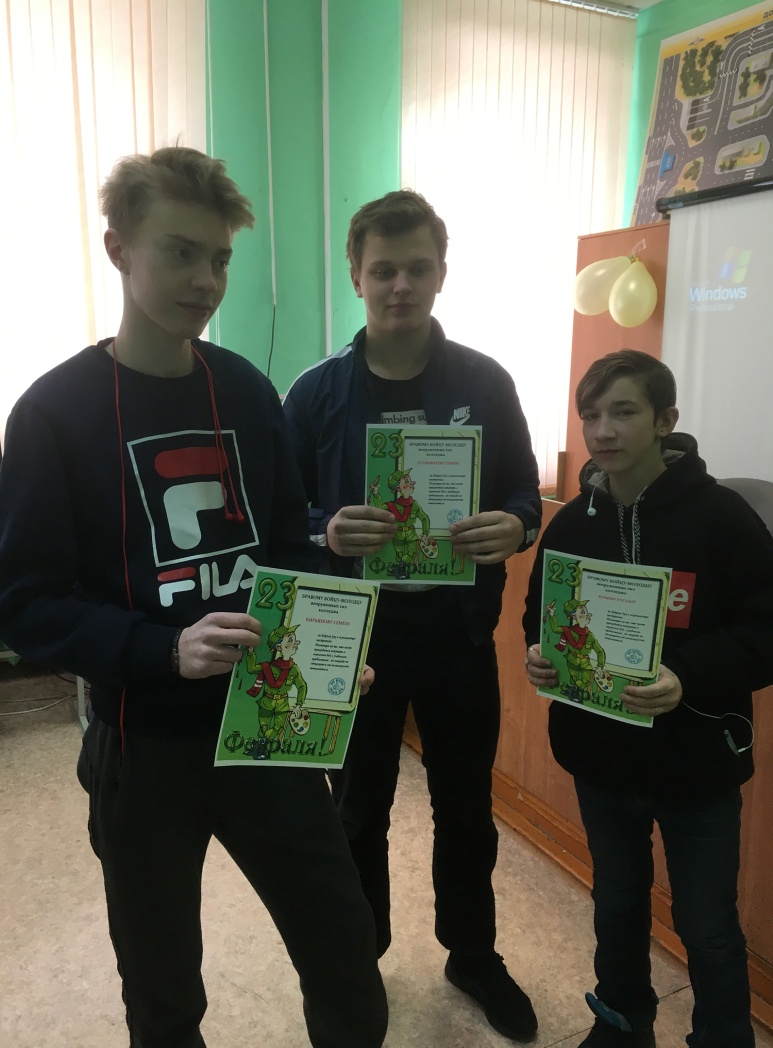 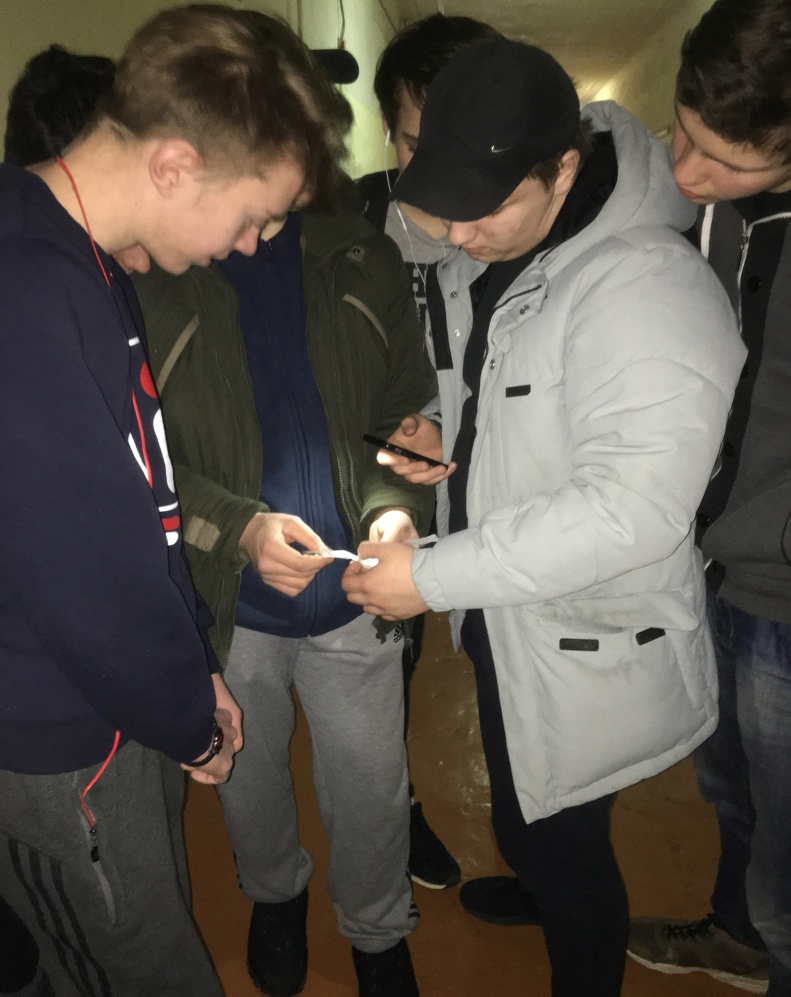 Общеколледжное мероприятие «Армейский калейдоскоп»(22.02.2018 г.)
Общеколледжное мероприятие , посвященное дню 8 марта (07.03.2018 г.)
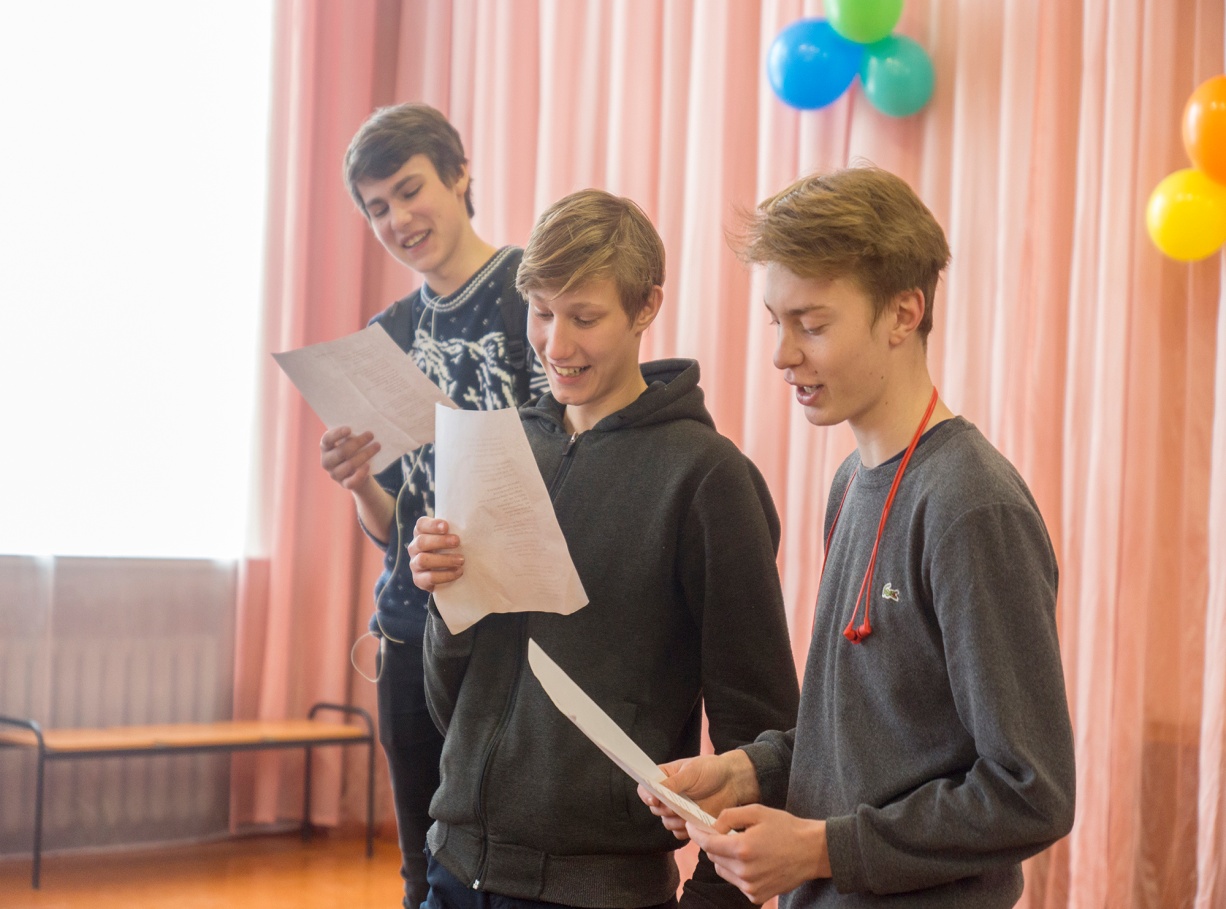 Экскурсия в Спасо-Преображенский собор: прошлое, настоящее и будущее(27.03.2018 г.)
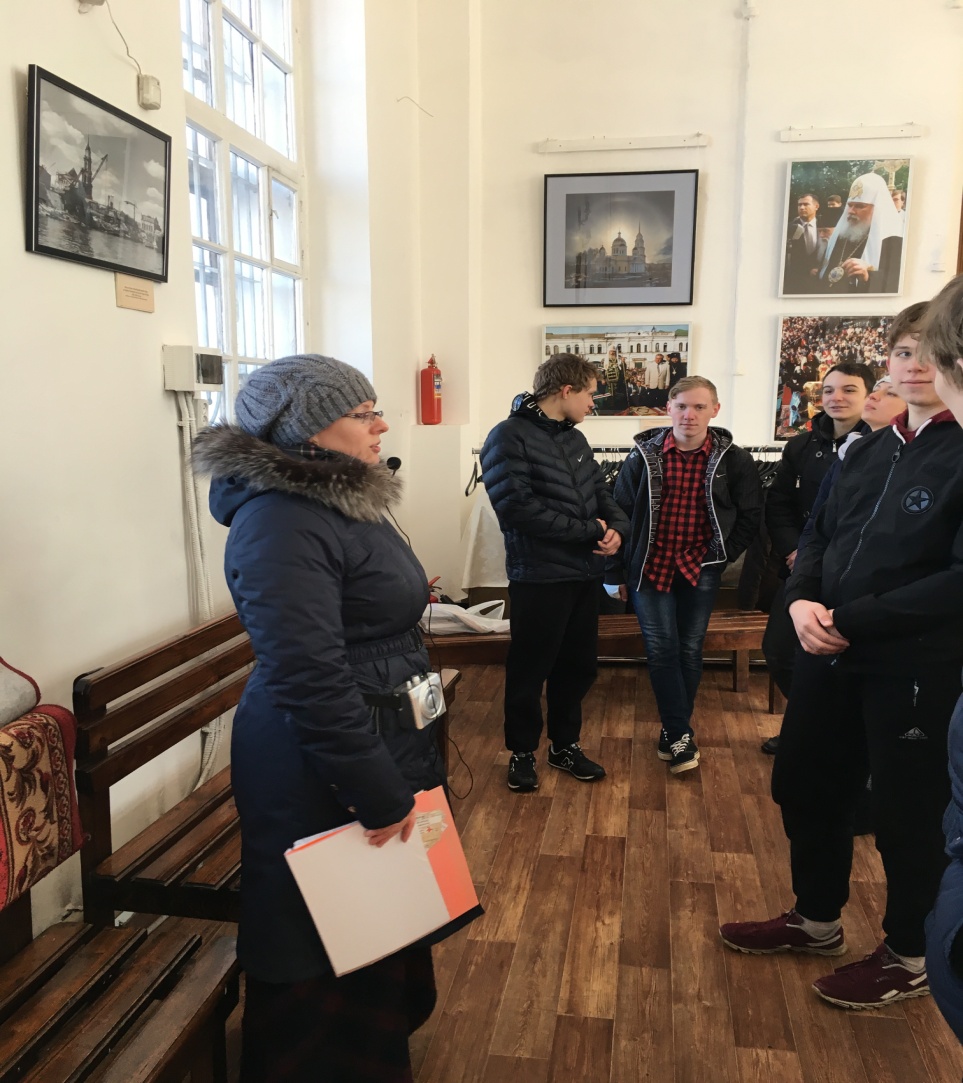 Арт-профи Форум
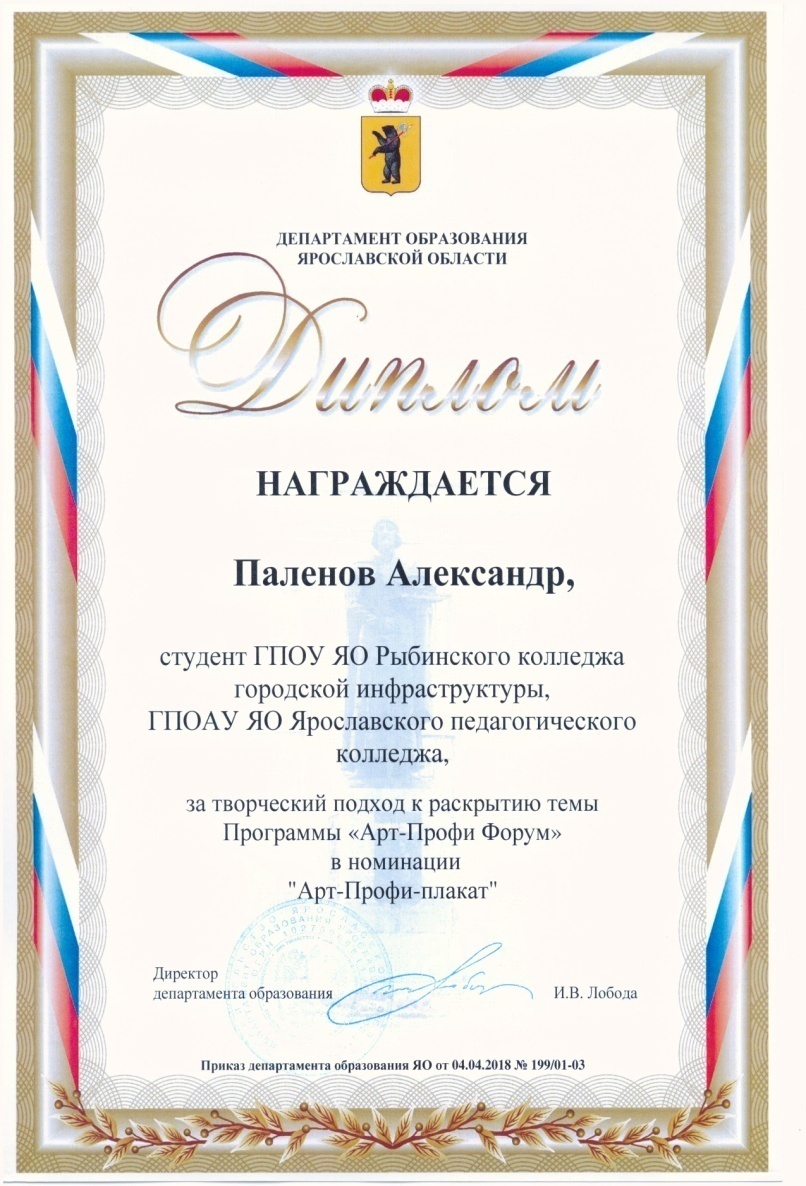 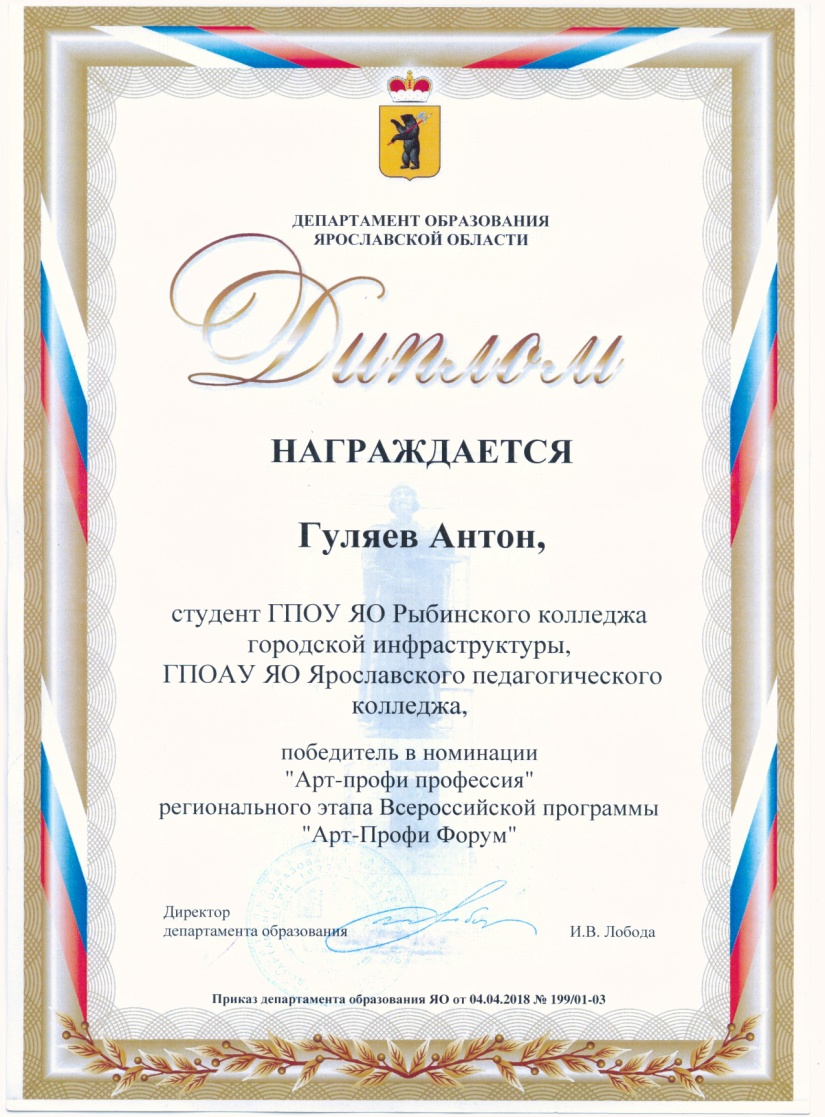 Участие в акции «День без турникета»(24.04.2018 г.)
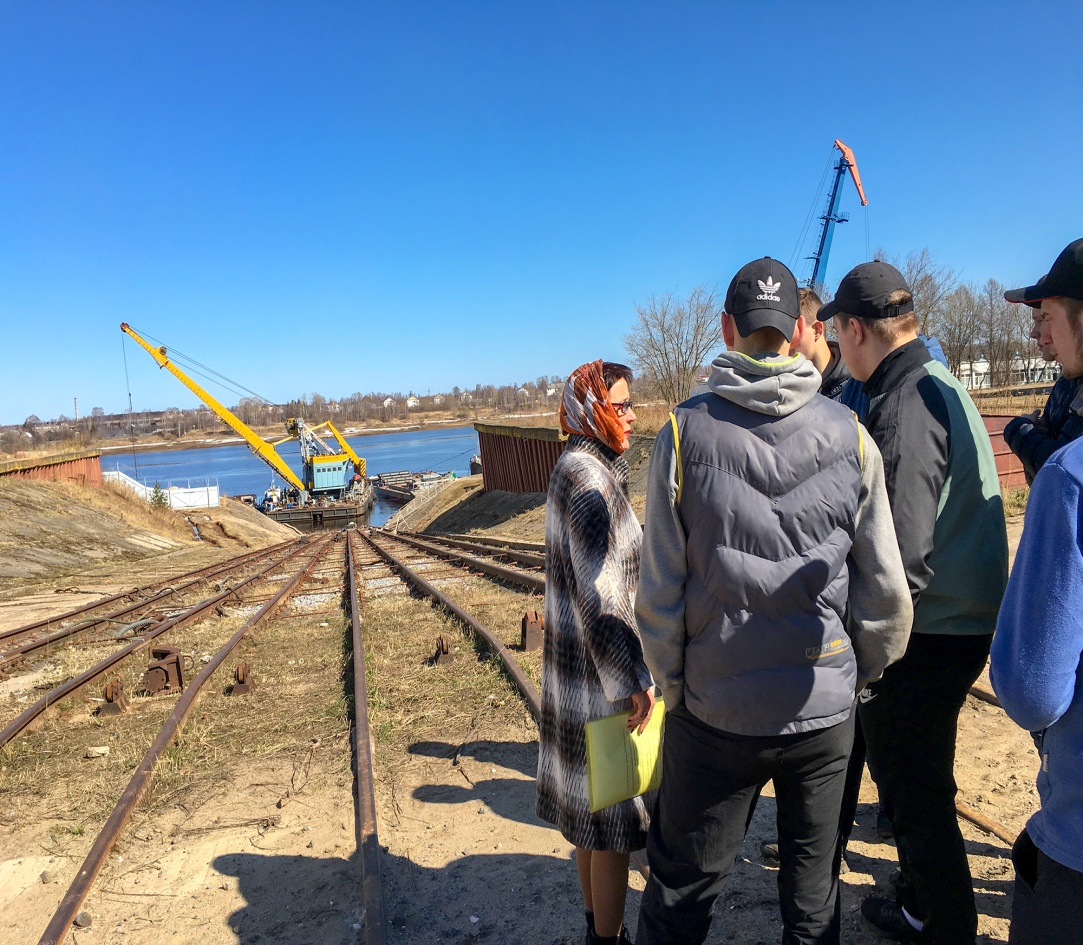 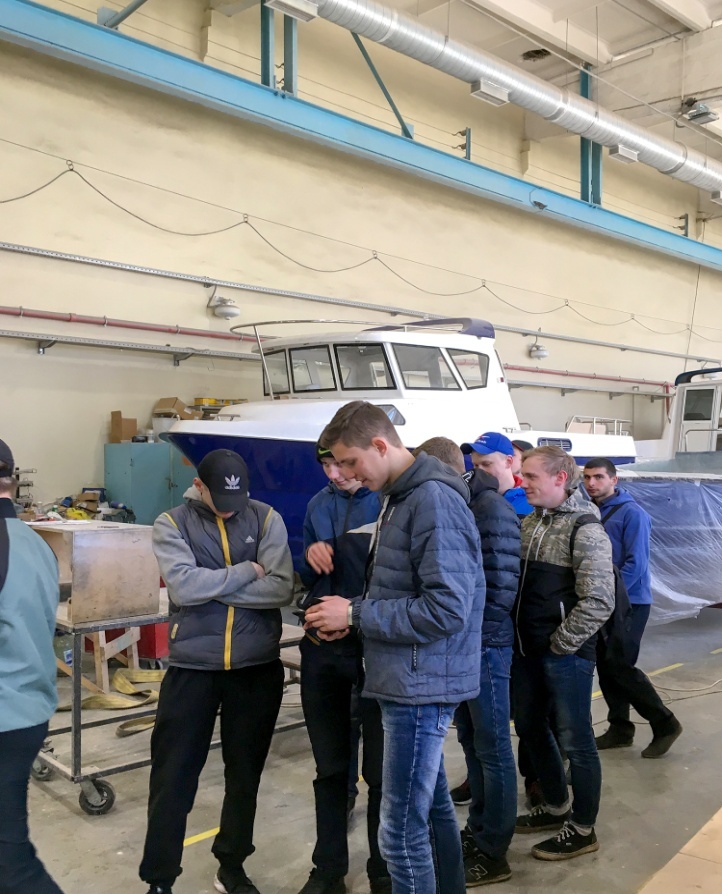 И еще….
Конкурс презентаций «Мы- молодые !» в рамках межведомственной акции «Детям- заботу взрослых!»
Городская викторина «Главные вопросы»
Участие в марафоне на приз газеты «Рыбинские известия»
Рекорд победы